Clase  XIV: Ley de Ampere-MaxwellLey de Faraday
Física 2
Ley de Ampere - Generalización
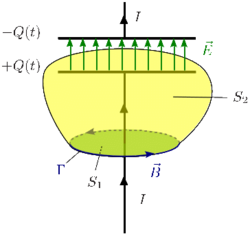 Ley de Ampere - Generalización
La corriente que circula por el conductor se corta en una placa del capacitor y continua por el conductor desde la otra placa. Pero, ¿es realmente discontinua la corriente o fluye de alguna manera dentro del capacitor?
Entre las placas del capacitor existe un campo eléctrico. Mientras el capacitor se está cargando, aumenta el campo eléctrico entre sus placas. Cuando se carga completamente, la corriente es nula y desaparece la contradicción.
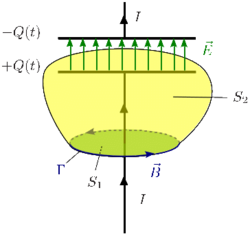 Ley de Ampere - Generalización
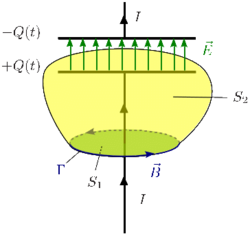 Ley de Ampere - Generalización
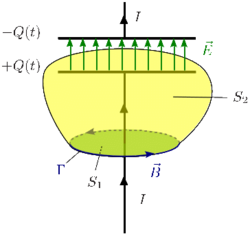 Ejemplo 1
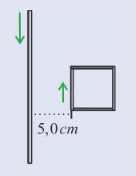 Ley de Faraday-Lenz
Imaginemos una espira conductora y un imán colocado en su cercanía como muestra el dibujo.  Al acercar o alejar el imán de la espira aparece en ella una corriente eléctrica que puede evidenciarse conectando un amperímetro.
La corriente que se induce en la espira indica la presencia de un campo eléctrico en la zona donde está ubicada. Ese campo eléctrico existe más allá de la presencia de la espira, es decir, la espira actúa como testigo
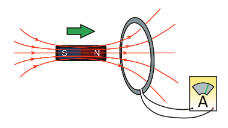 Ley de Faraday-Lenz
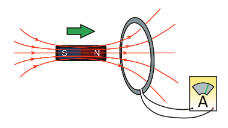 La regla de lenz
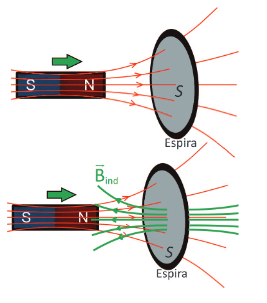 Ejemplo 2
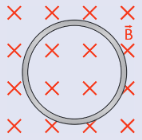 Ejemplo 3
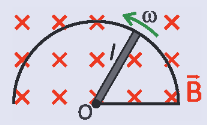 Ejemplo 4
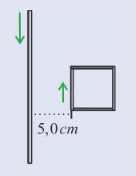